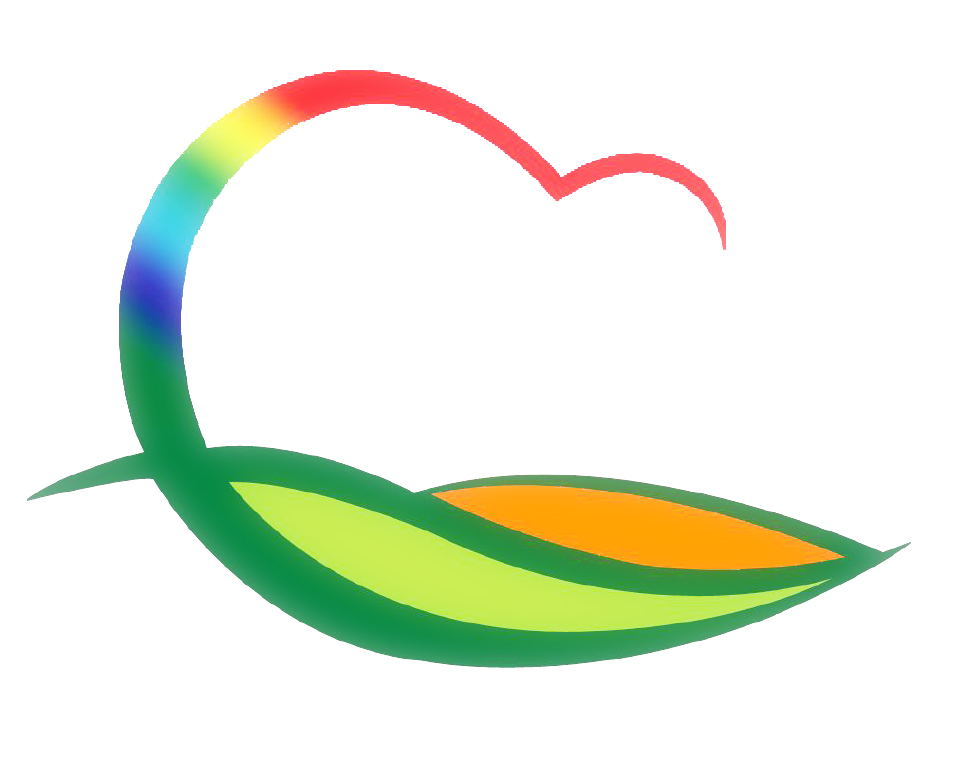 상수도사업소
5-1.  율리 지방상수도 확장사업
사업기간 : 2015. 1월 ~ 11월
대 상 지 : 용산면  율리 일원
사 업 량 : 관로 L=4.0km
사 업 비 : 500백만원 
내      용 : 실시설계용역  착수
5-2. 지방상수도 노후관 교체공사
사업기간 : 2015. 1월 ∼ 11월 
대 상 지 : 영동읍 계산,부용리(봉덕골), 학산면(공암리)
사 업 량 : 관로 L=5.0 km 
사 업 비 : 500백만원 
내      용 : 실시설계용역  착수
5-3. 지방상수도 전기안전관리 대행 용역 계약
기      간 : 2015. 01. 01. ~ 12. 31.
사  업 량 : 영동취수장 외 2개소(영동취수장/750kw, 영동정수장/400kw, 궁촌정수장/300kw)
사 업 비  : 11백만원
내      용 : 전기설비 점검
5-4. 슬러지 처리 용역 계약
기      간 : 2015. 01. 01. ~ 12. 31.
사  업 량 : 영동정수장 외 1개소
사  업 비 : 46백만원
내      용 : 정수 슬러지 운반 및 처리
5-5. 간이수질검사 기기 구입
기      간 : 2015. 1월 중
구  입 량 : 2대
사  업 비 : 8백만원
내      용 : 간이수질검사용